KONTRAK PERKULIAHAN
VAKSIN DAN IMUNISASI
MATA KULIAH	: VAKSIN DAN IMUNISASI


JML SKS		:  2 SKS
KODE MK		:  PP 6139
PENEMPATAN	:  SEMESTER IV
DOSEN PENGAJAR:  1. MIRATU MEGASARI.SST,M.Kes
				    2. JULI SELVI YANTI, SST, M.Kes
EVALUASI		:  Penugasan	:  20%
				   UTS		:  30%
				   UAS		:  40%
				   Soft Skill	:  10%
POKOK BAHASAN


Gambaran pengertian vaksin dan imunisasi, tujuan, kebijakan, strategi program vaksin dan imunisasi
Pengelolaan program imunisasi dan BIAS serta pencapaian program imunisasi 
Kebijakan, strategi, tugas, tanggung jawab, dan hubungan kerja
Kebijakan, strategi, tugas, tanggung jawab, dan hubungan kerja petugas vaksin dan imunisasi
PD3I, KIPI, dan jadwal imunisasi
Pengelolaan program imunisasi : sasaran, standar program imunisasi (logistik, pelayanan, tenaga), kegiatan khusus, kerjasama lintas program dan sektor, manajemen umum, uji potensi vaksin, PWS, indeks pemakaian vaksin
Regulasi imunisasi
Pencapaian program imunisasi
Penyuluhan kesehatan tentang vaksin dan imunisasi
Menyusun laporan pelaksanaan penyuluhan kesehatan tentang vaksin dan imunisasi
BUKU RUJUKAN


Kemenkes RI. (2014). Buku Ajar Imunisasi.
Kemenkes RI. (2016). Pedoman Implementasi Bahan Ajar Materi Imunisasi dan Kesehatan Ibu dan Anak.
NILAI ANGKA DAN NILAI MUTU
Strategi Pembelajaran
Kuliah dalam bentuk :
	- Discovery    
      Learning
	- Seminar
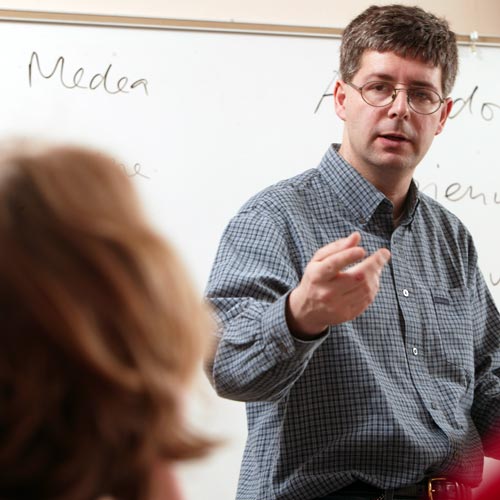 Kontrak Kuliah
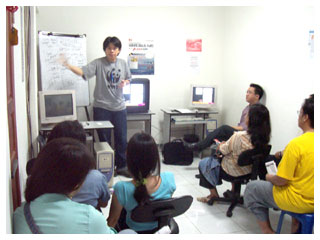 1. Mengikuti kuliah dan ujian, serta mengerjakan tugas presentasi dan individual
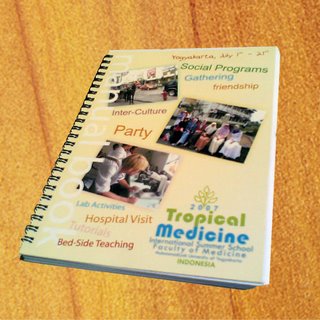 2.	Menyelesaikan tugas pada waktunya sesuai kesepakatan
Kontrak Kuliah
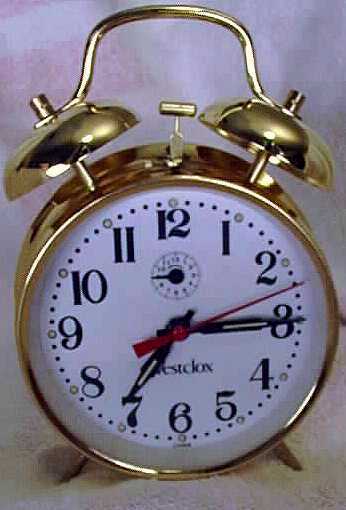 3.	Datang tepat waktu 

4.	Maksimal keterlambatan 10 menit
Kontrak Kuliah
5.	Kehadiran minimal 80% dari seluruh tatap muka
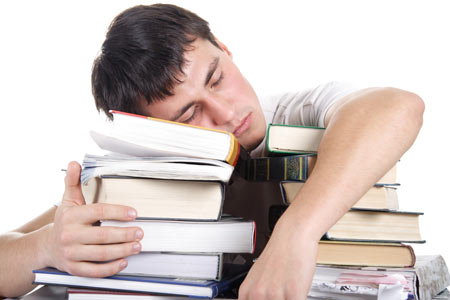 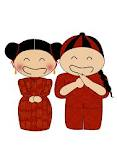 6.	Mahasiswa yang minta izin selama proses pembelajaran dan tidak kembali lagi ke kelas dianggap absen
Kontrak Kuliah
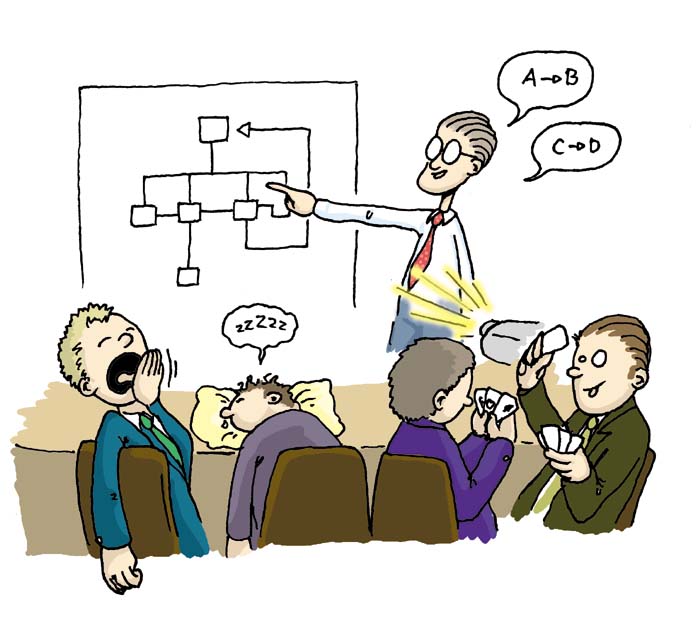 7.	Menjaga ketenangan kelas (yang mengganggu harus keluar dari kelas)